Hoaït ñoäng traûi nghieäm
LAØM QUEN VÔÙI BAÏN MÔÙI
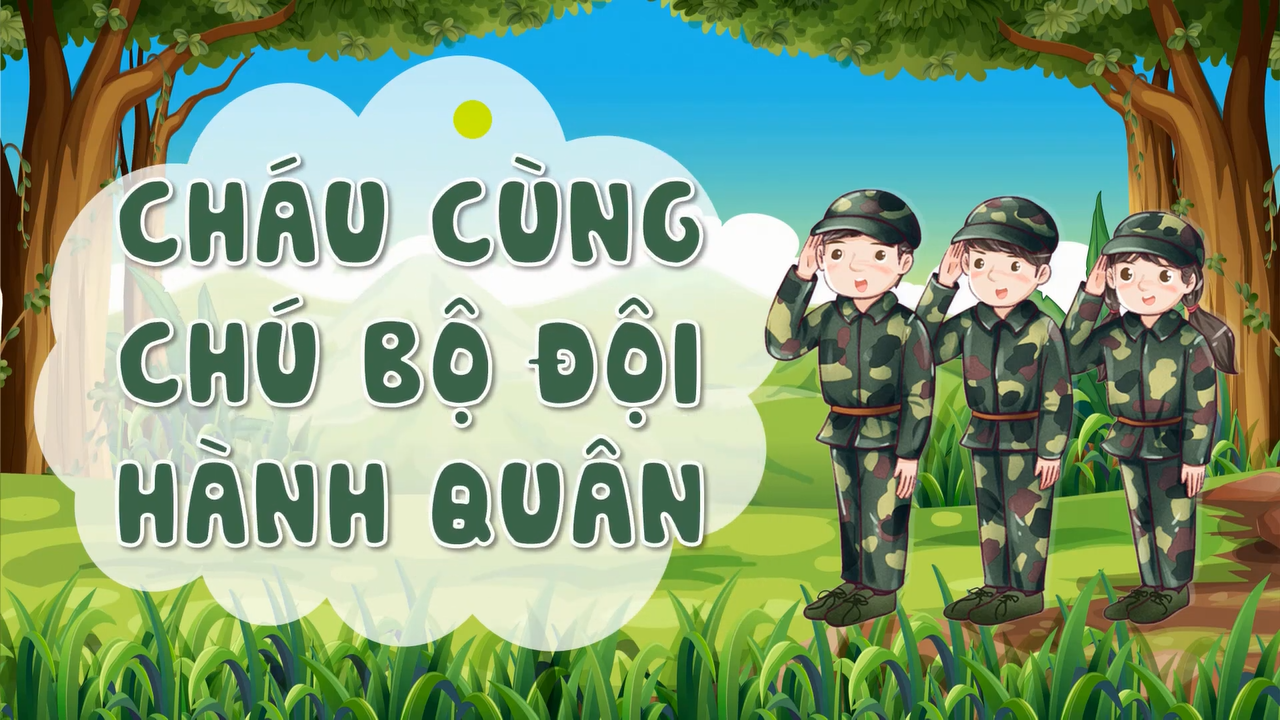 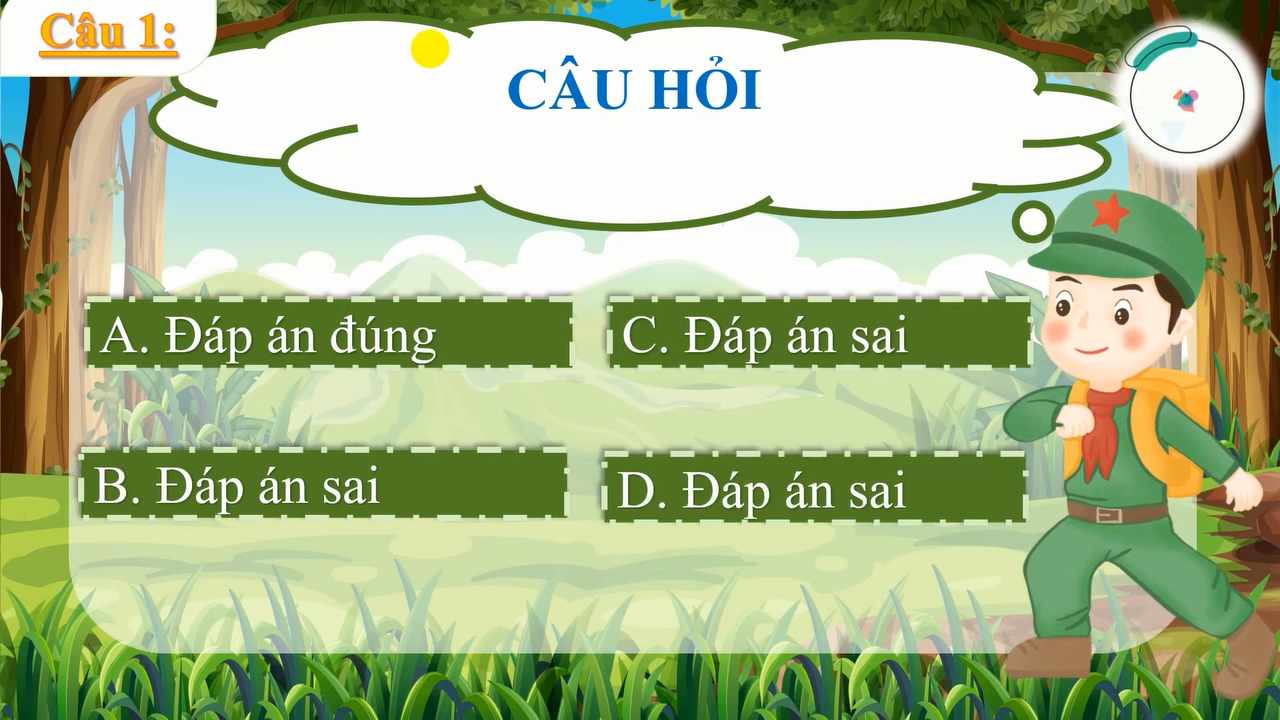 Câu 1: Em hãy giới thiệu bản thân?
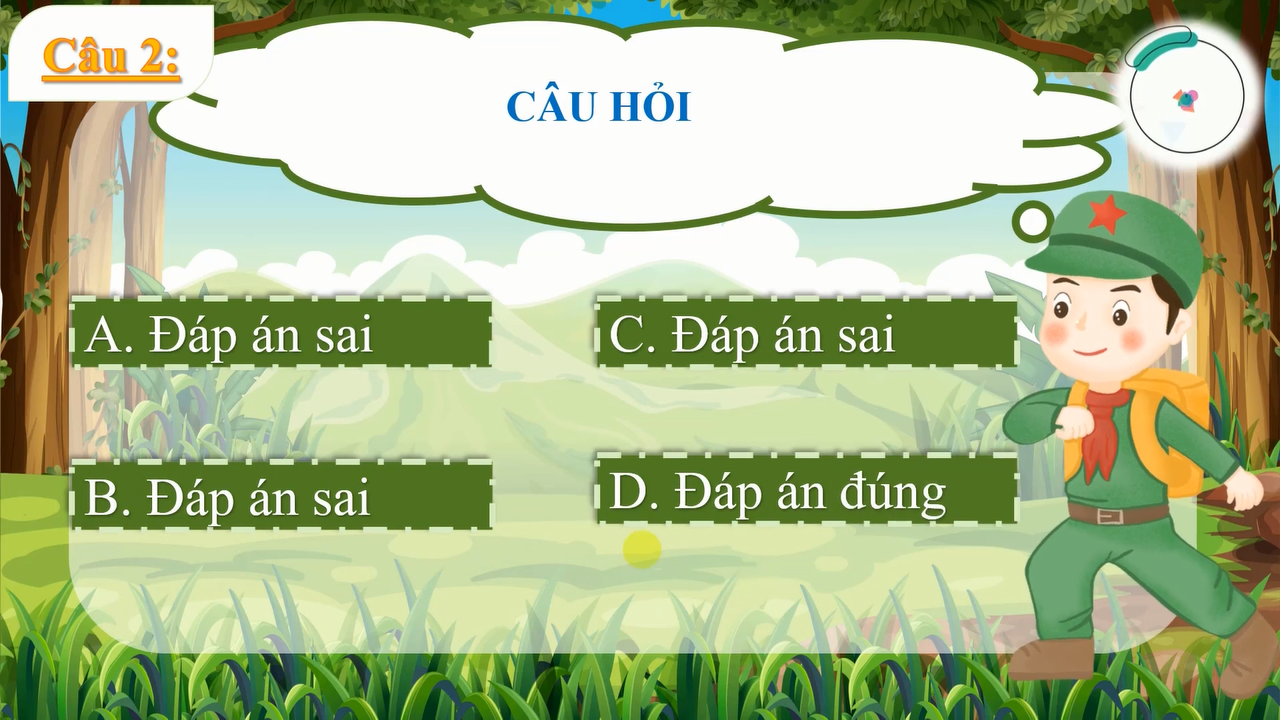 Câu 2: Em hãy hỏi bạn về bản thân bạn để hiểu nhau hơn?
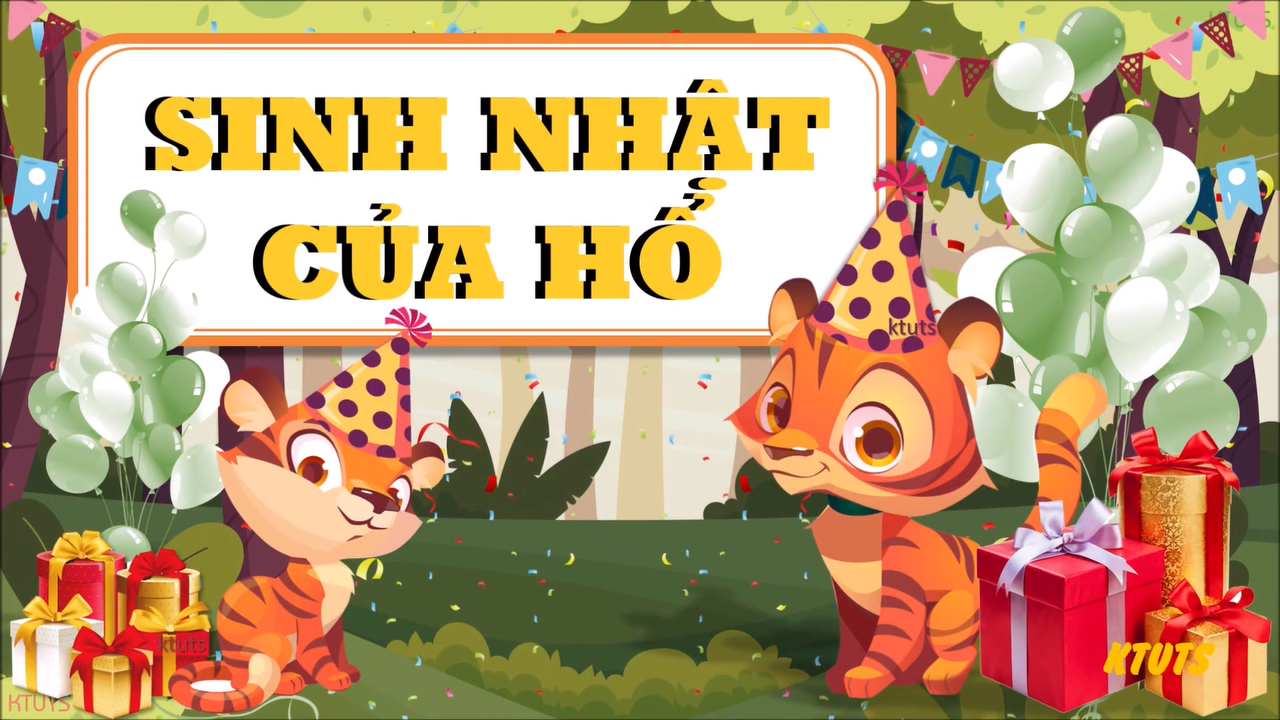 KHÁM PHÁ – KẾT NỐI
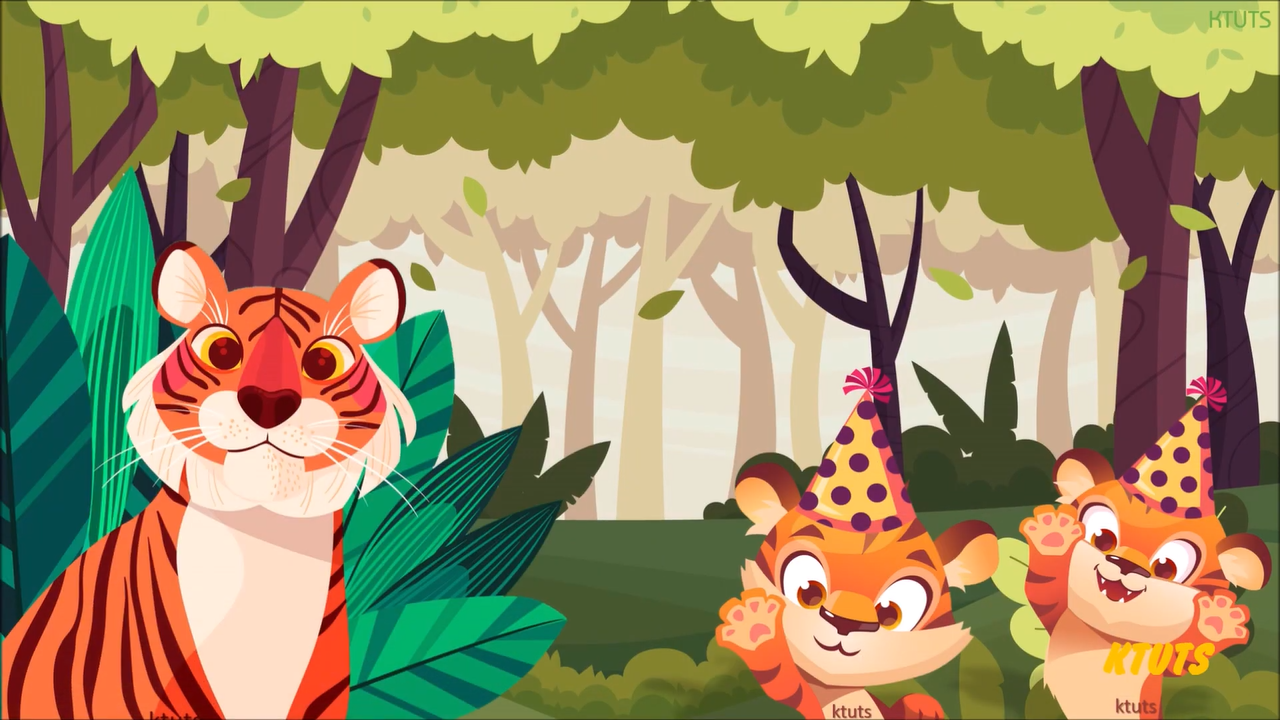 Khi gặp các bạn mới trong lớp, trong trường em đã làm quen với các bạn như thế nào?
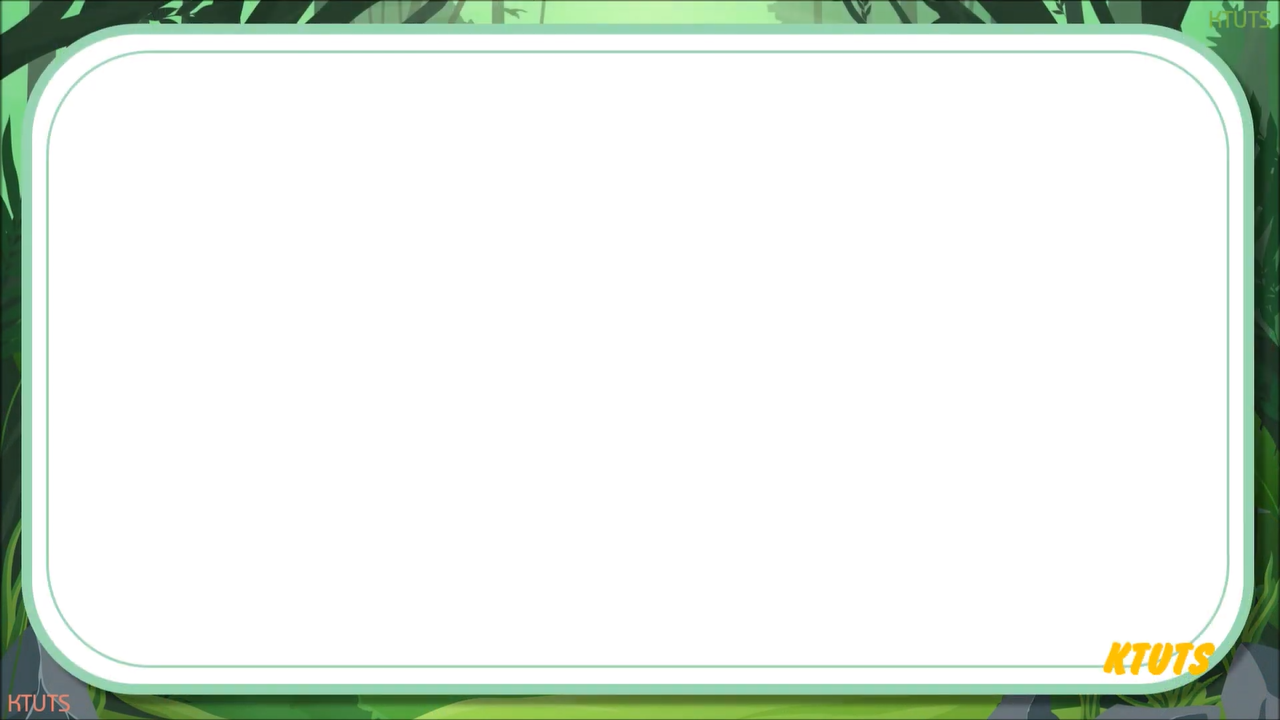 Quan sát hình 1,2,3 và trả lời câu hỏi
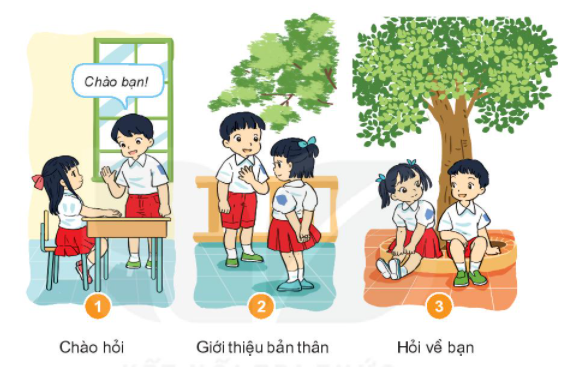 Các làm quen với bạn mới như thế nào?
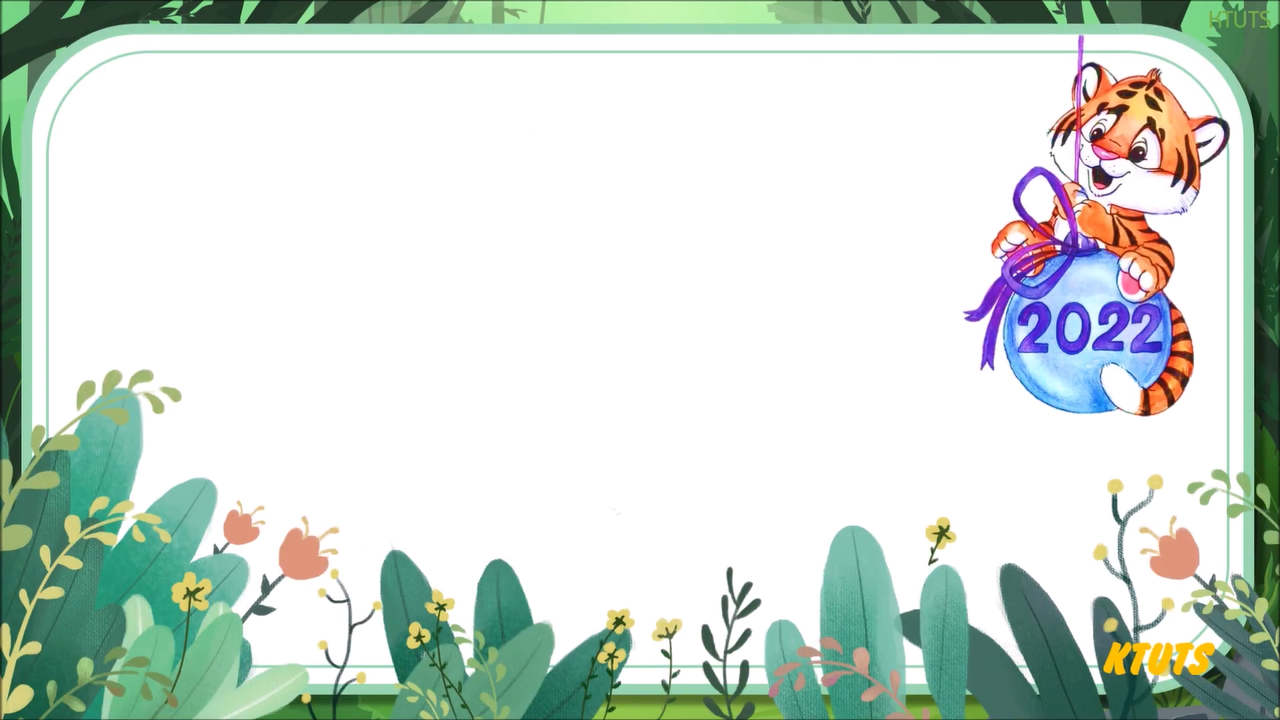 Khi gặp các bạn mới trong lớp, trong trường em đã làm quen với các bạn như thế nào?
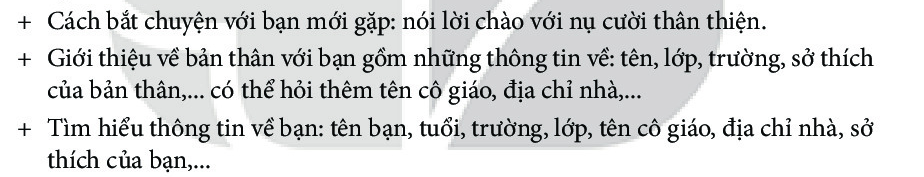 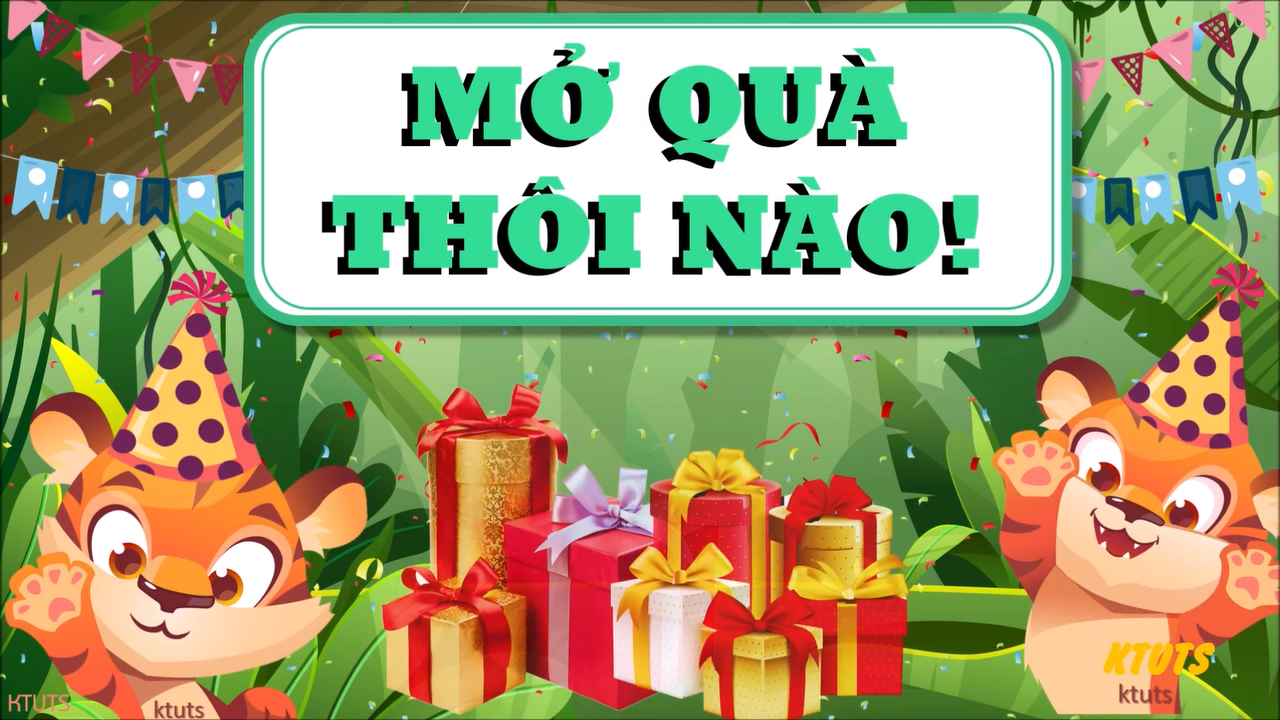 THỰC HÀNH
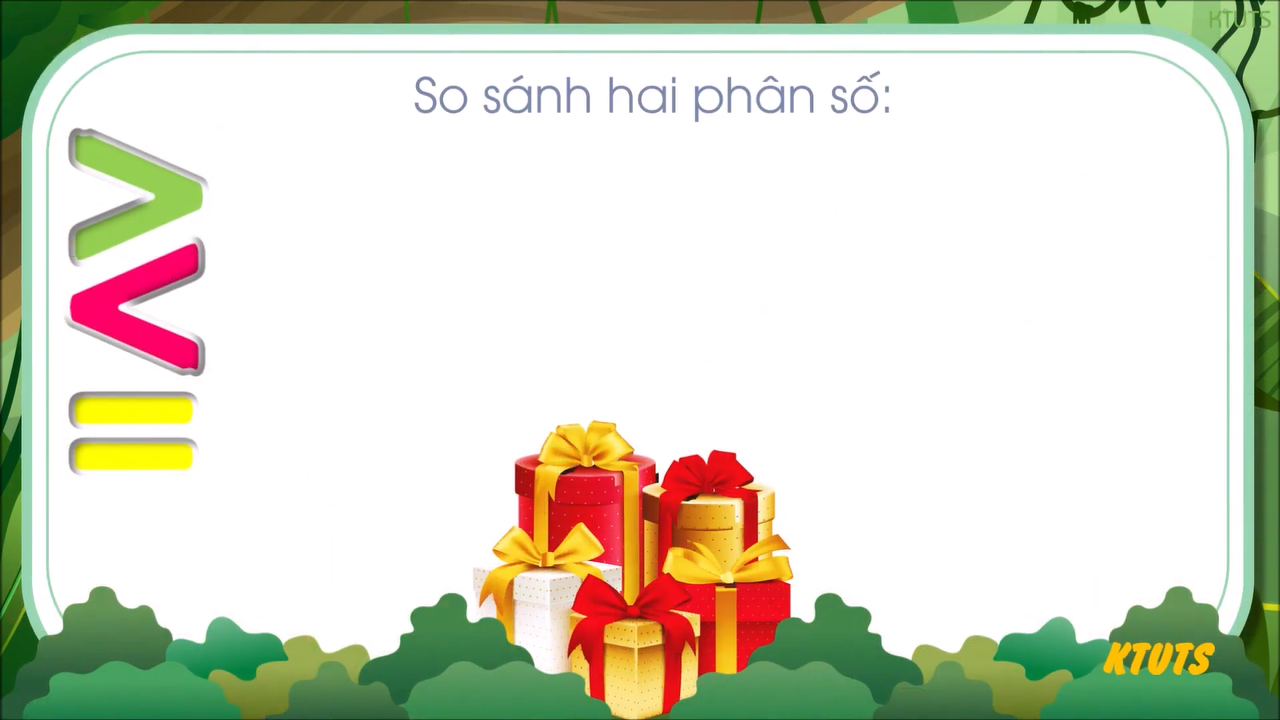 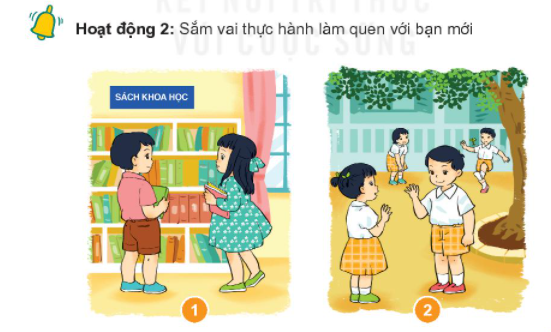 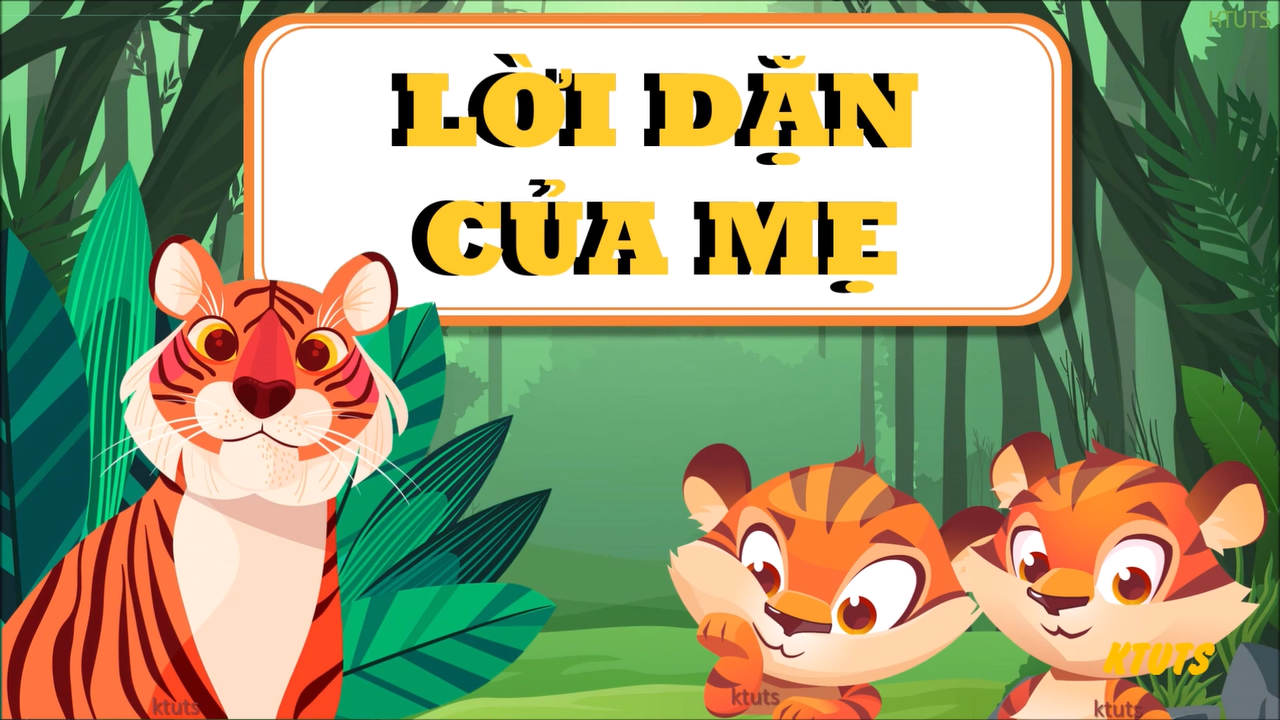 VẬN DỤNG
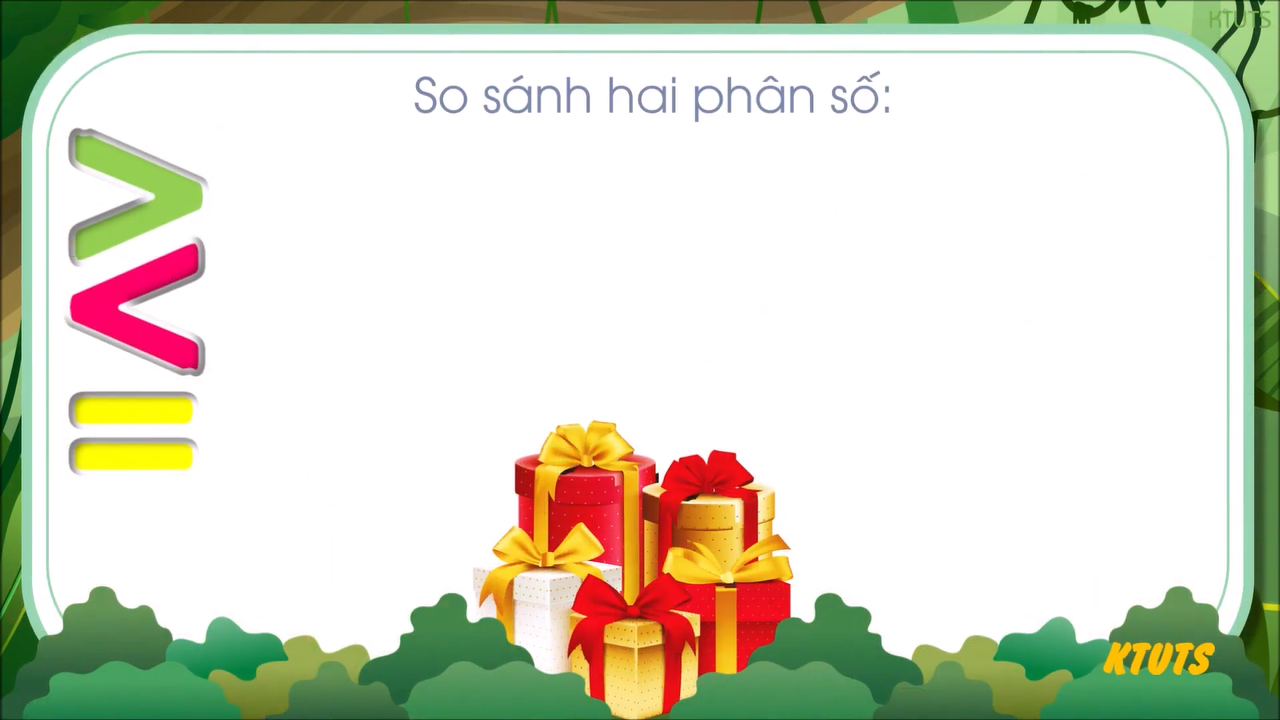 Thông điệp: Khi gặp bạn mới, hãy nói lời chào bạn  với nụ cười thân thiện, giới thiệu về bản thân, sau đó hỏi tên, tuổi, lớp, trường, địa chỉ nhà. Cần nhớ tên và sở thích của bạn.
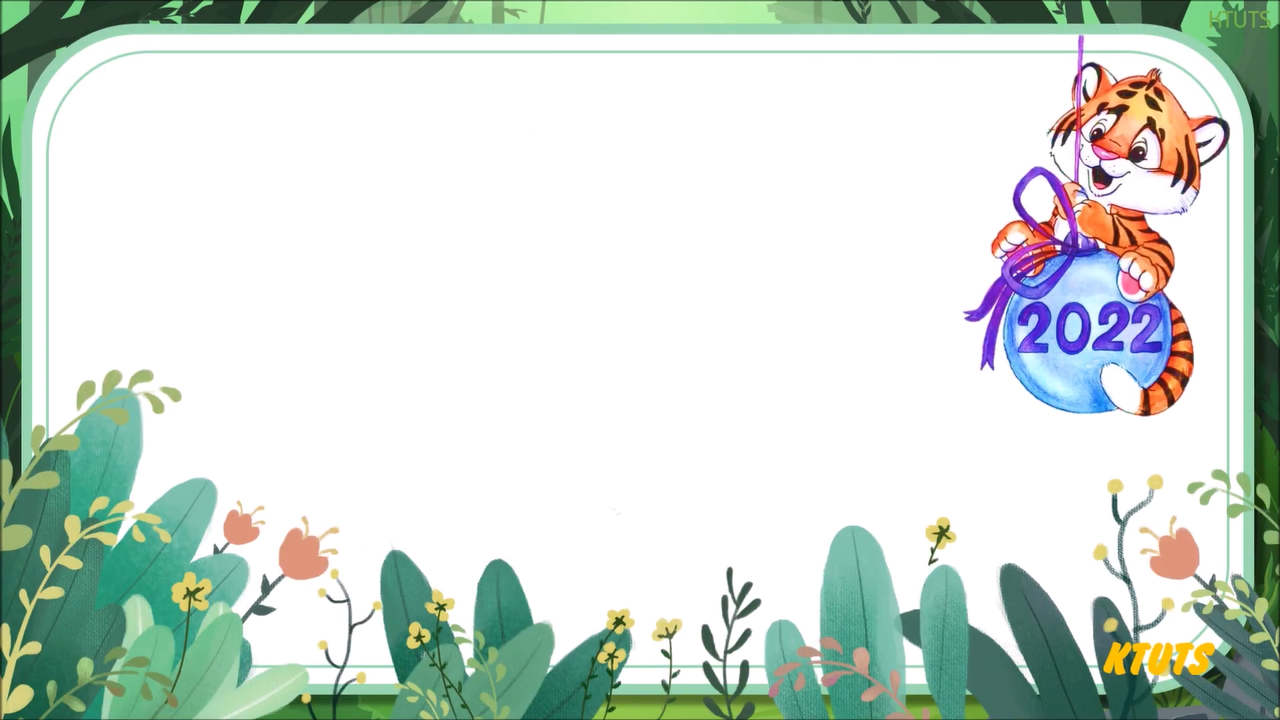 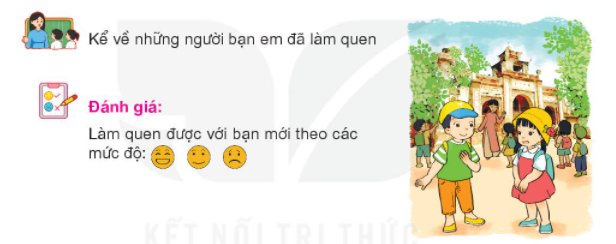 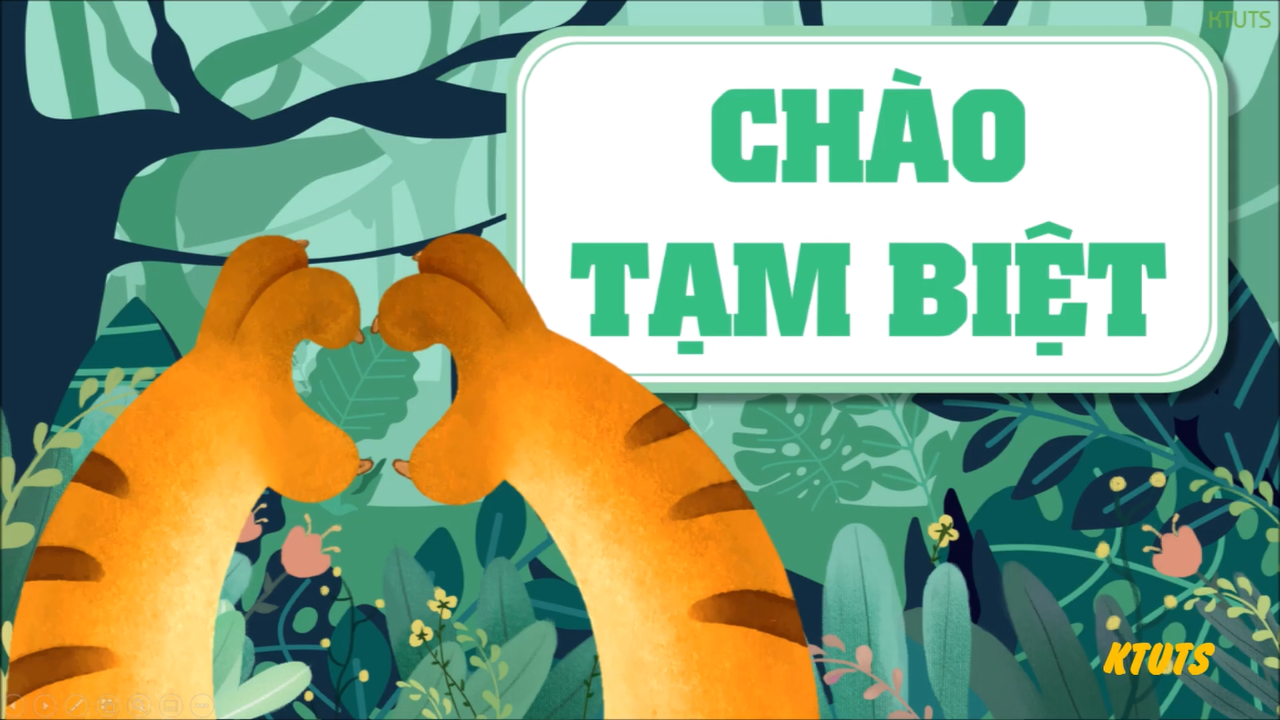